JAPÓN: MITOS Y SÍMBOLOS
Programa Asia-Pacífico PUCV
Manfred Wilhelmy v.W.
Comentarios: Profesores Ismael Kasahara y Shigemi Mizuguchi
Junio 2020
J
EL ARCHIPIÉLAGO JAPONÉS
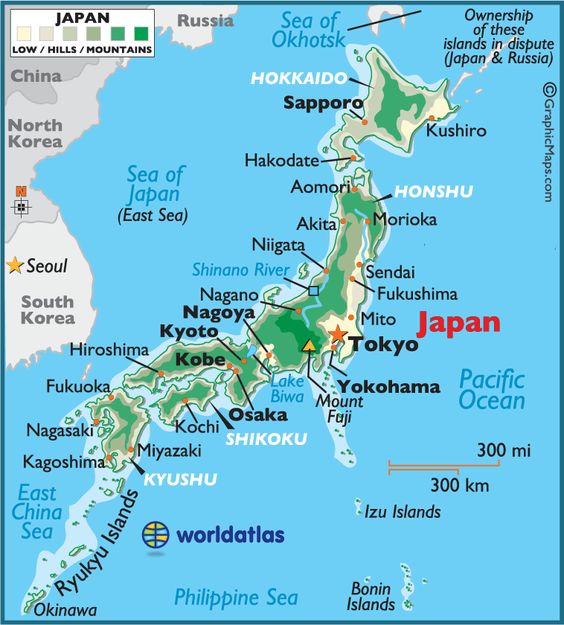 TEMPLO SHINTO CON PÓRTICO TORII
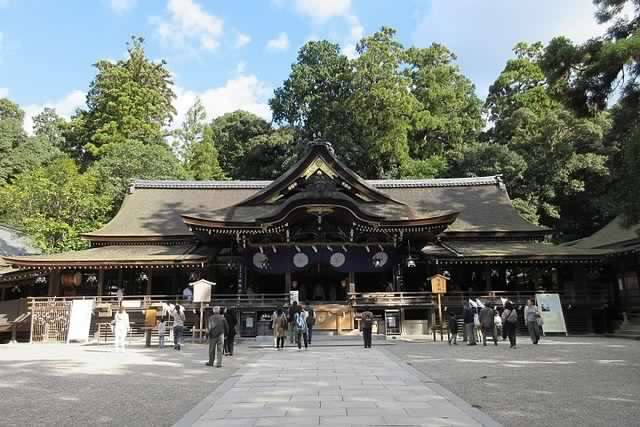 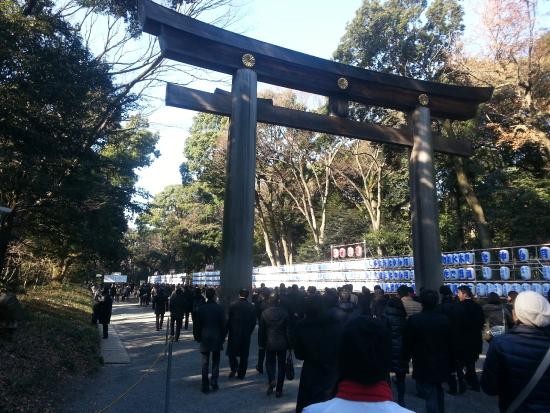 DIOSES (KAMI) I
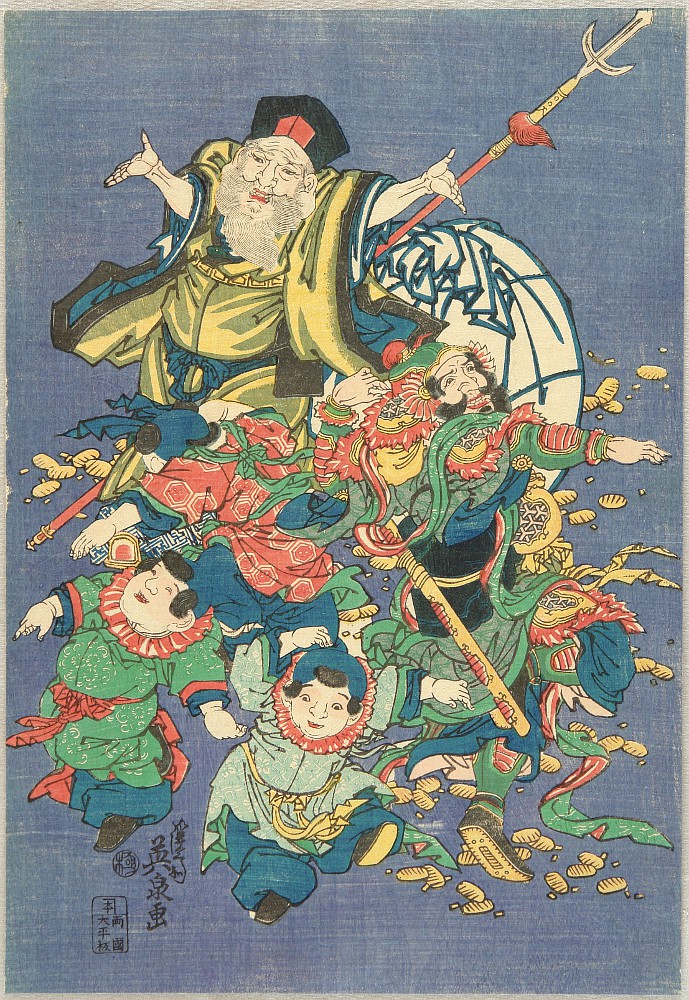 DIOSES (KAMI) II
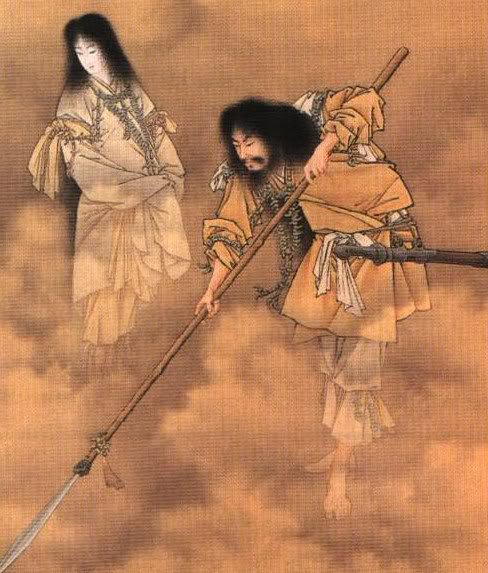 DIOSES (KAMI) III
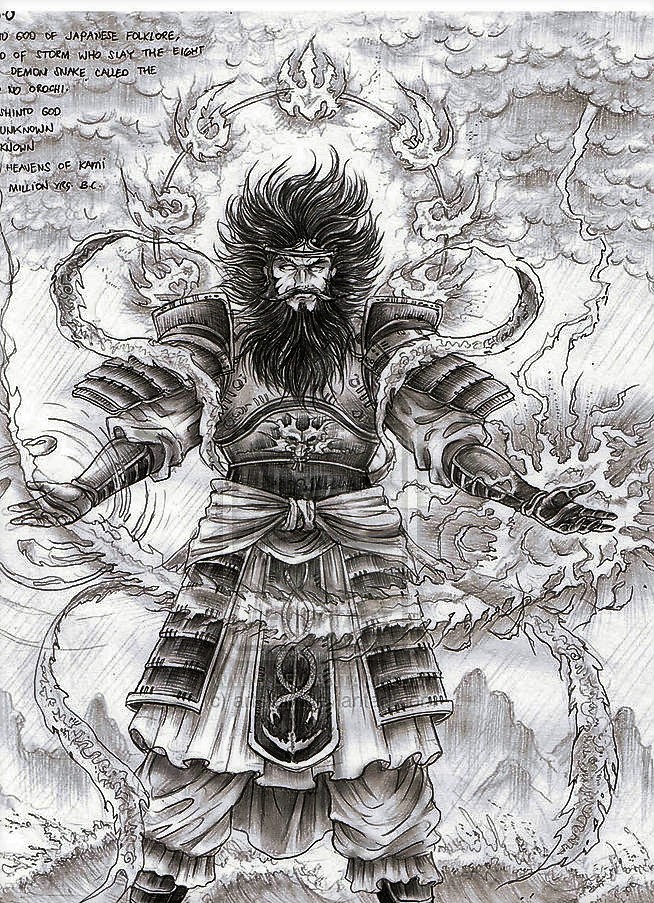 SUCESIÓN REAL JAPONESA II
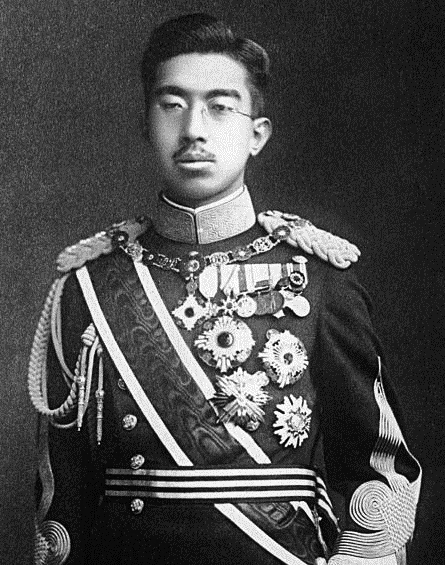 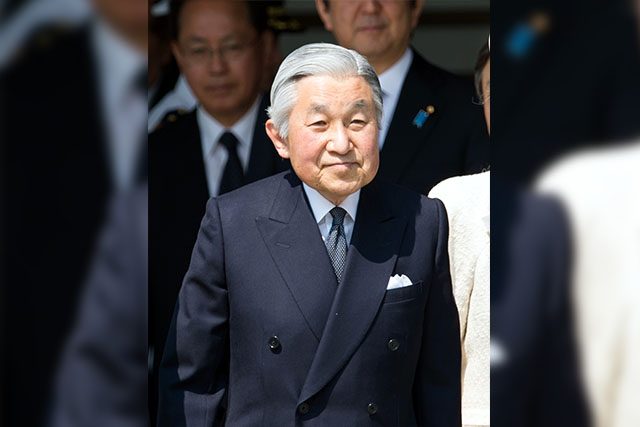 SUCESIÓN REAL JAPONESA III
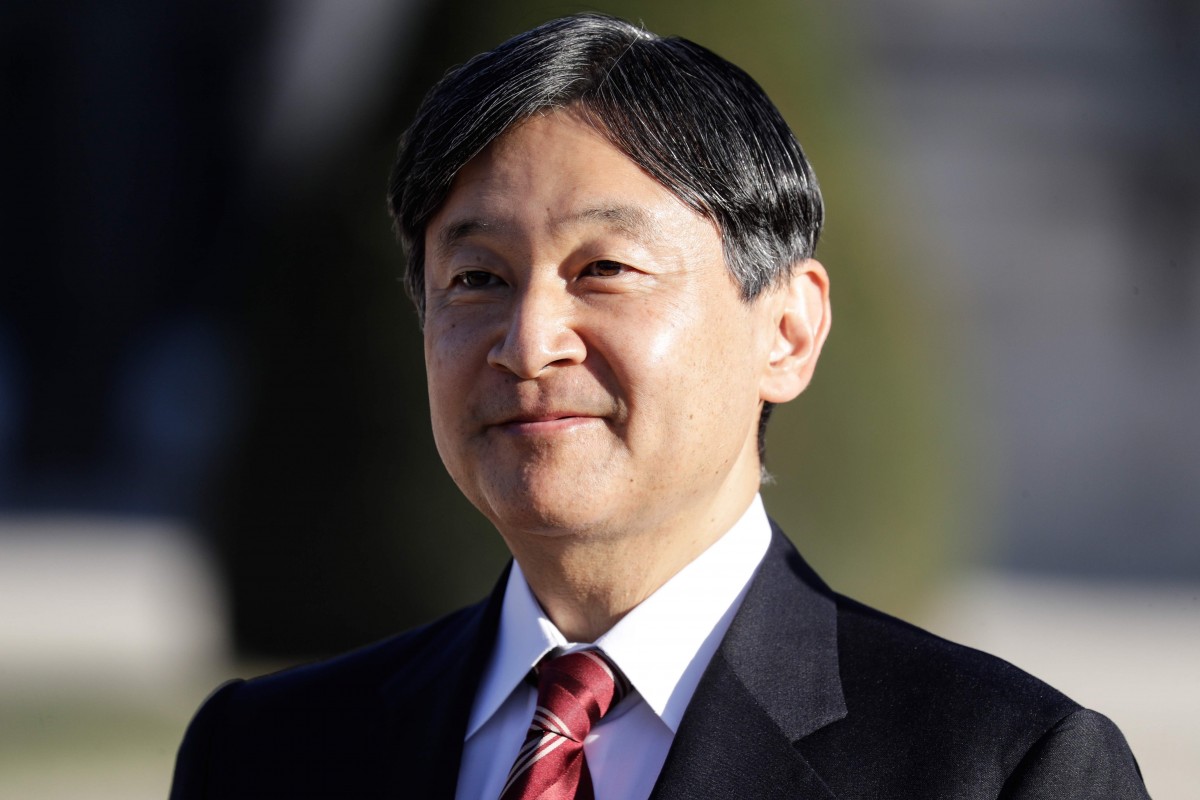 SAMURAI
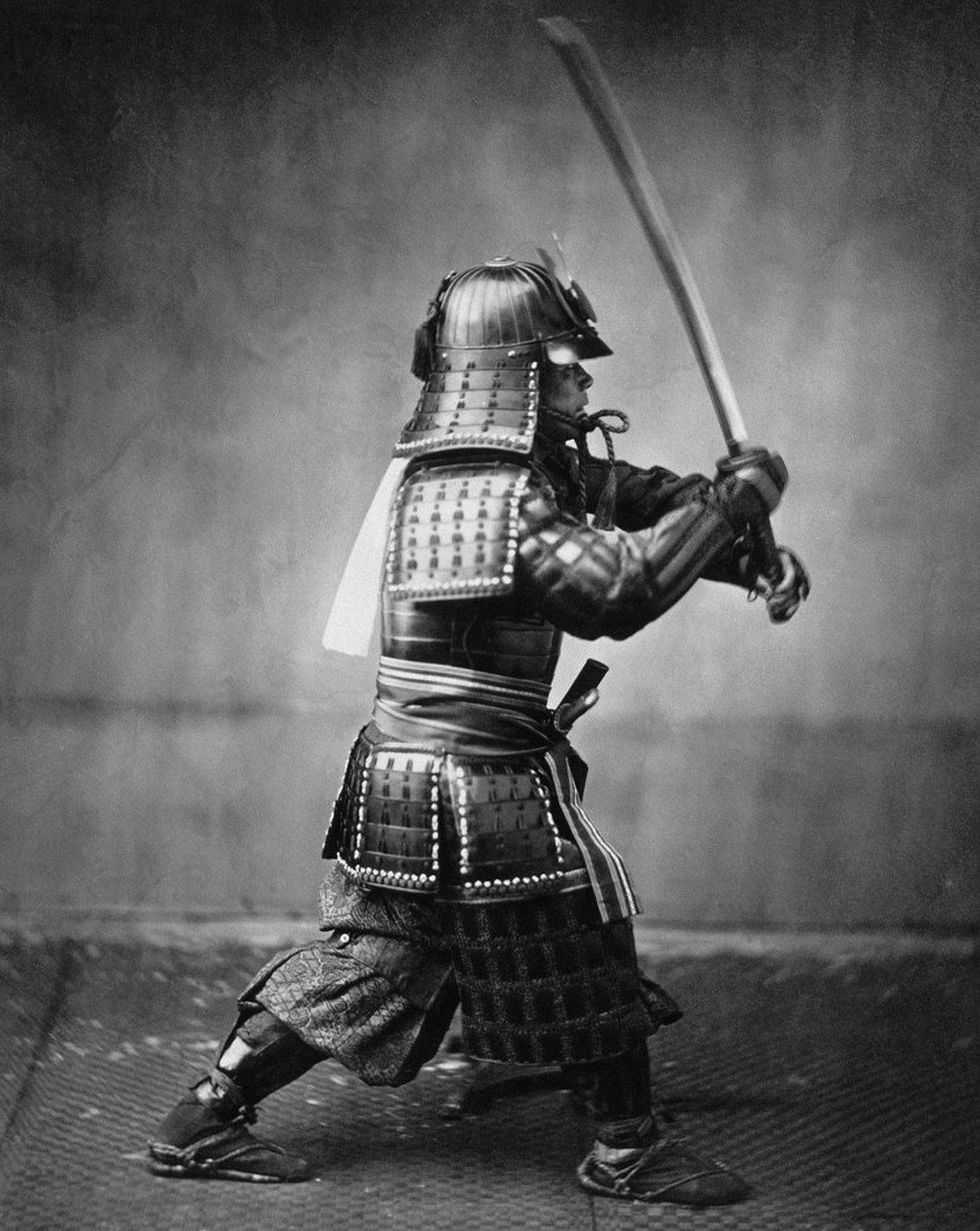 EL ARTE DE LA GEISHA
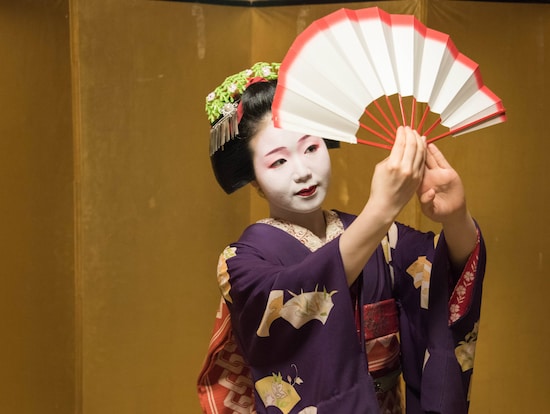 LA CEREMONIA DEL TÉ
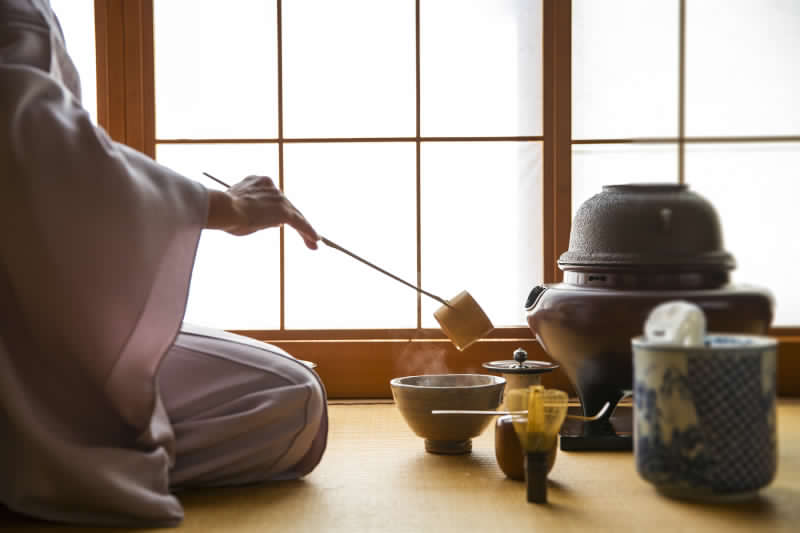 LA GRAN OLA DE KANAGAWA – Hokusai (1829 aprox)
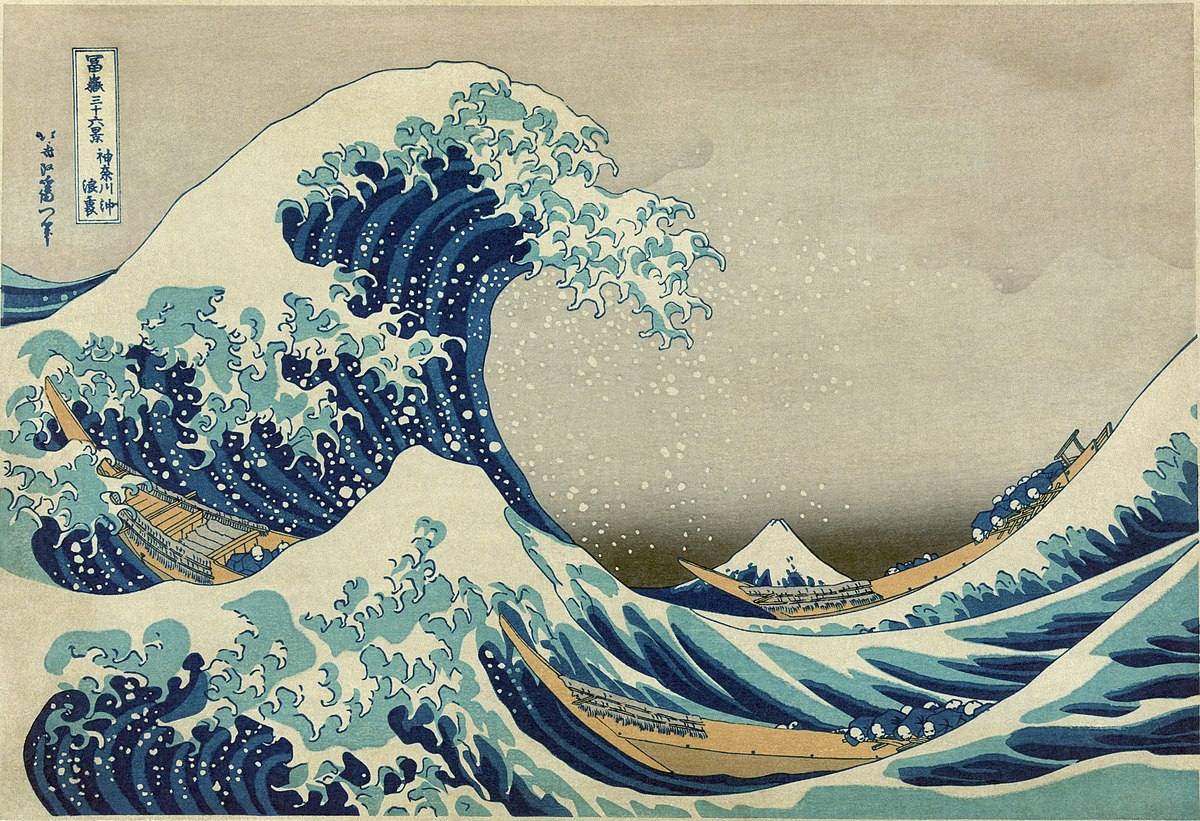 PORCELANA ARITA
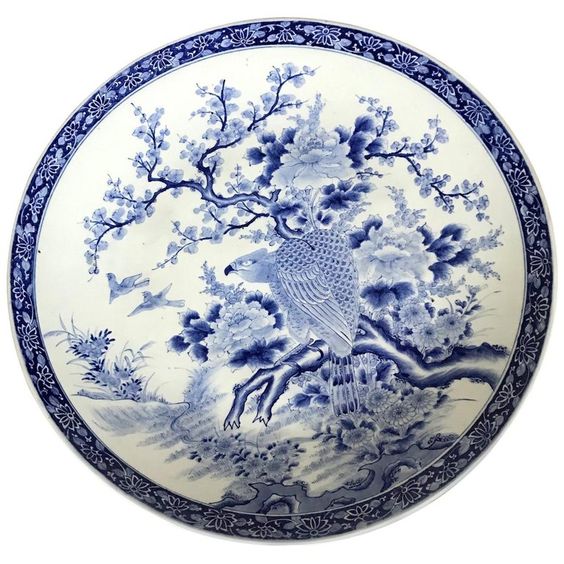 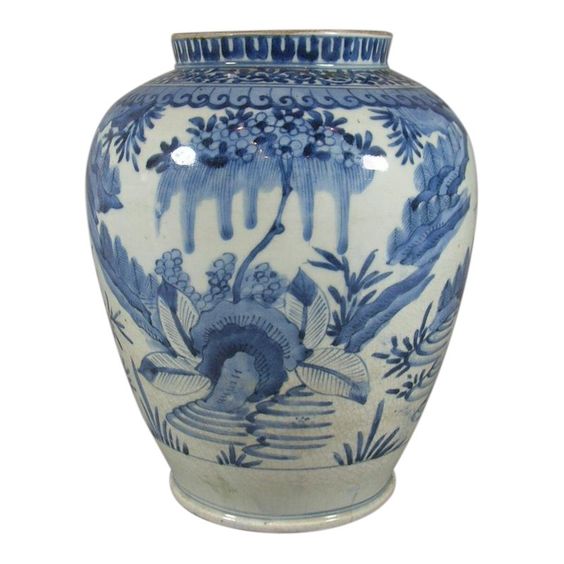 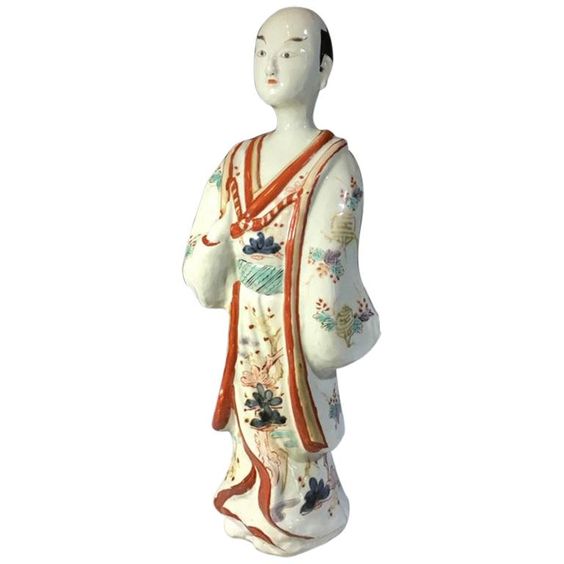 IKEBANA
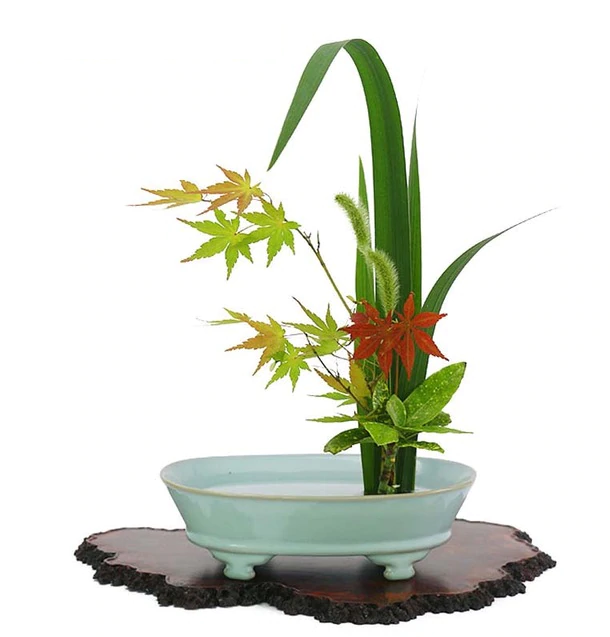 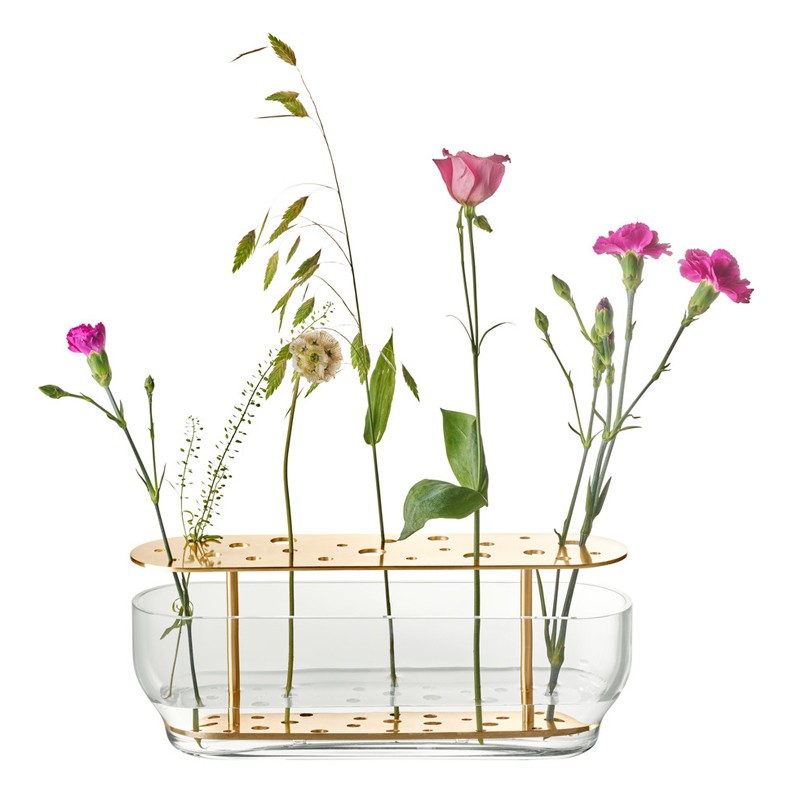 SAKURA: LA BELLEZA DEL CEREZO EN FLOR
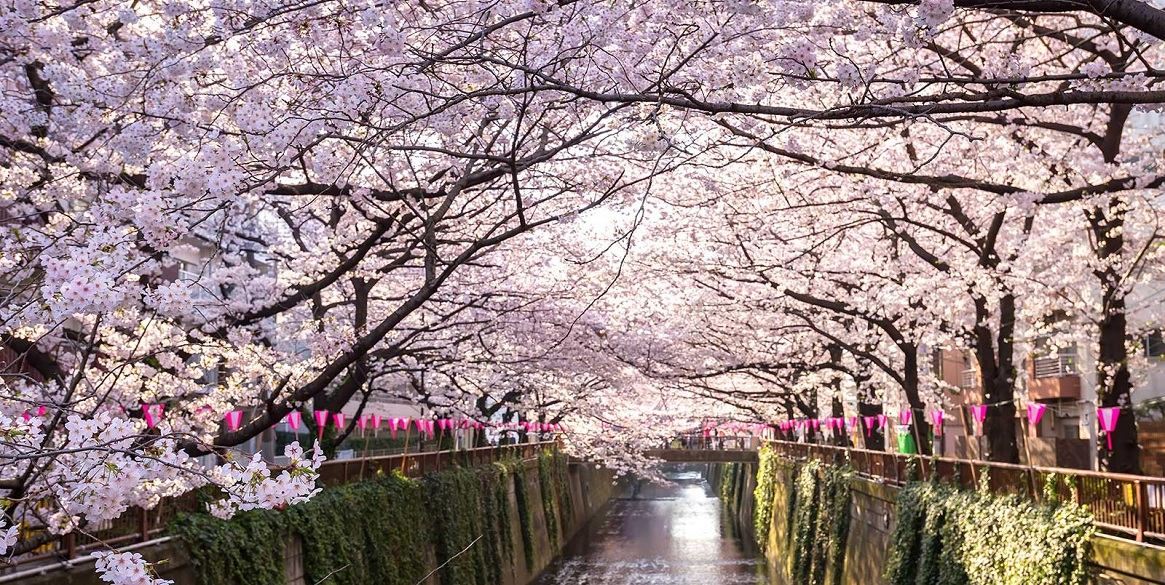 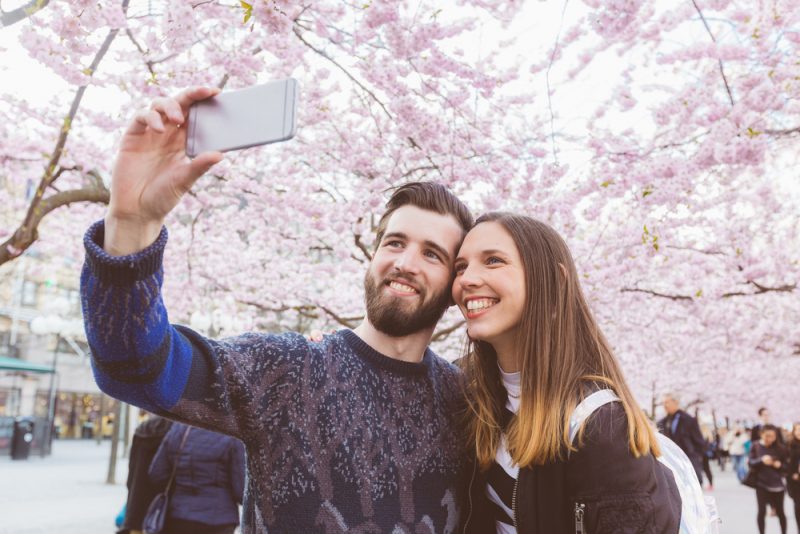 BONSAI: NATURALEZA EN MINIATURA
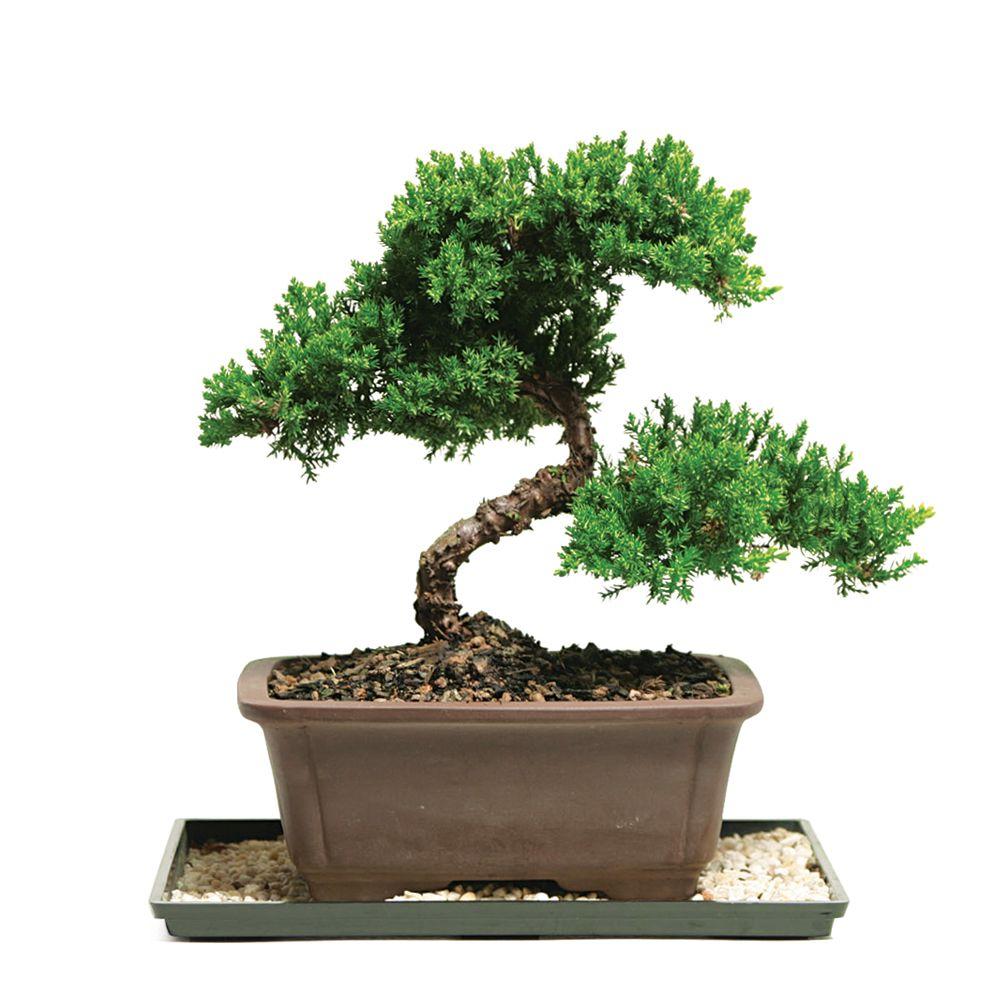 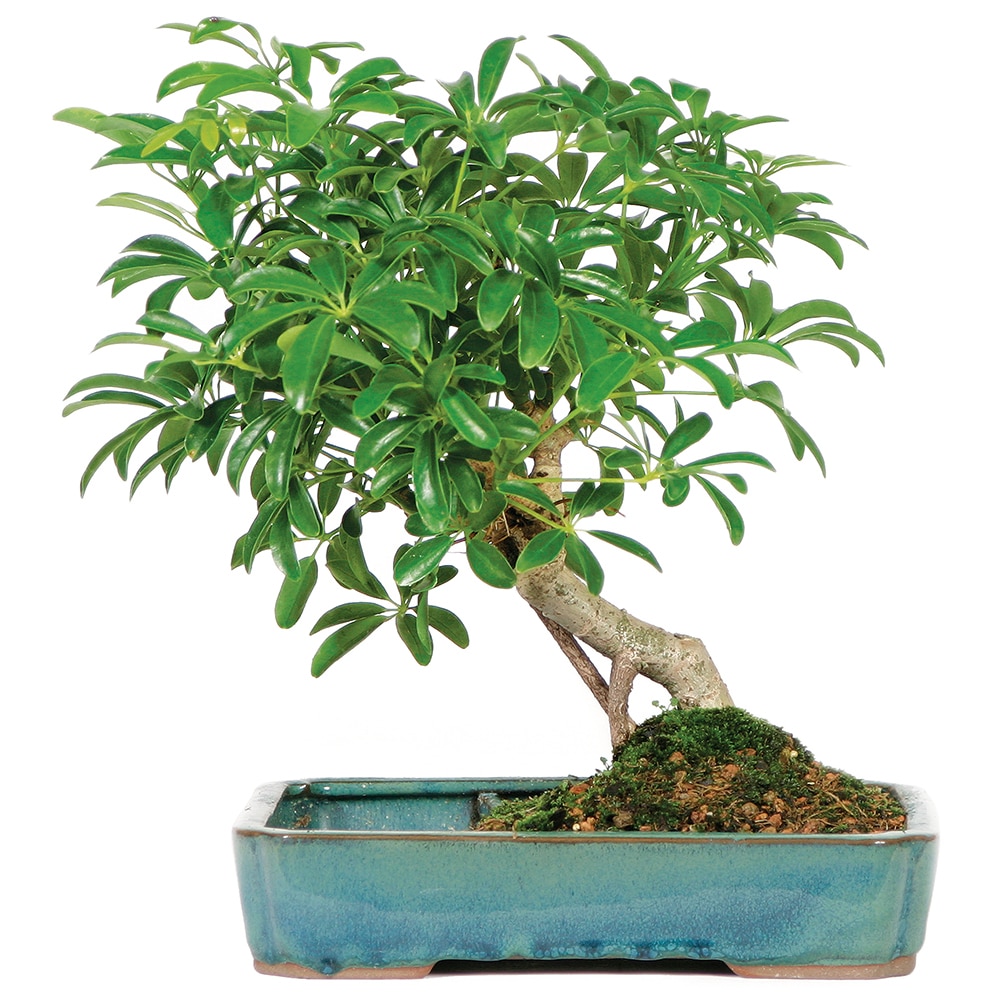 EL ARTE DEL ORIGAMI
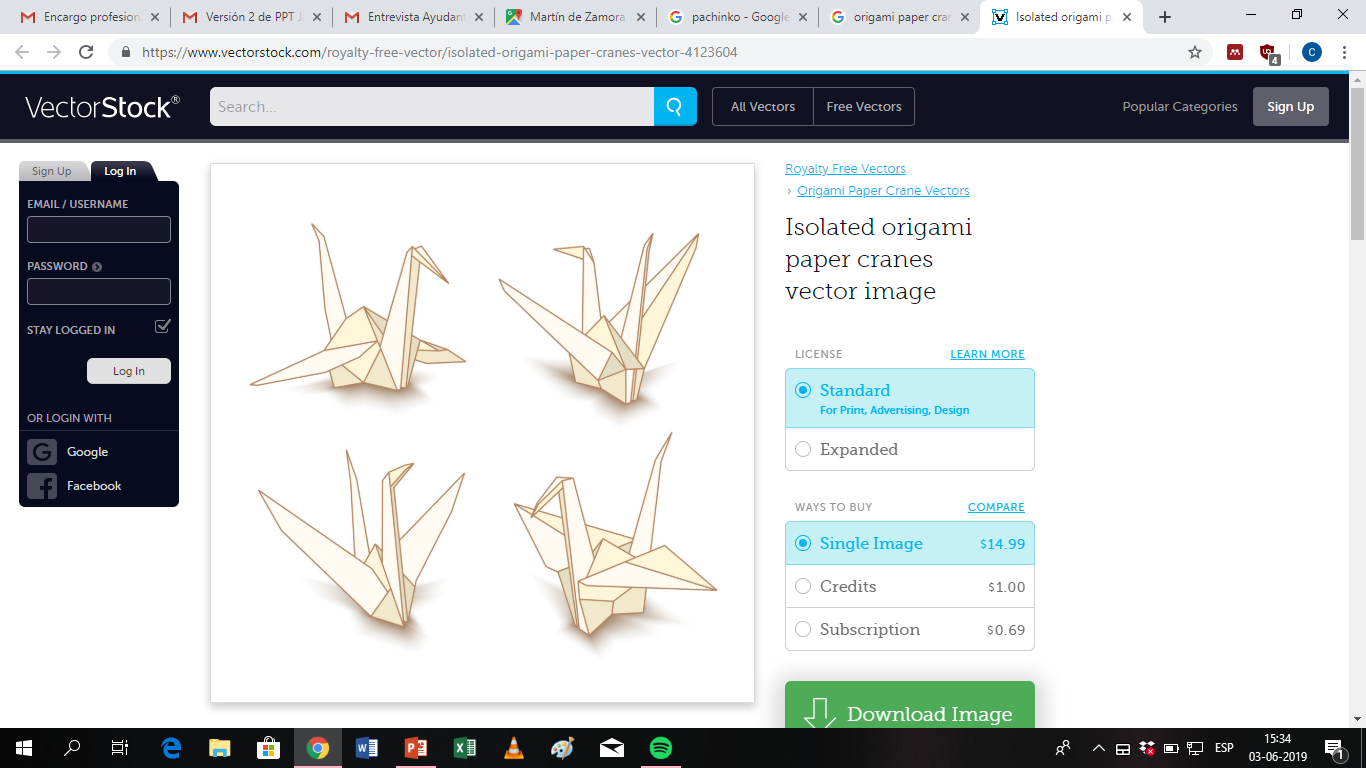 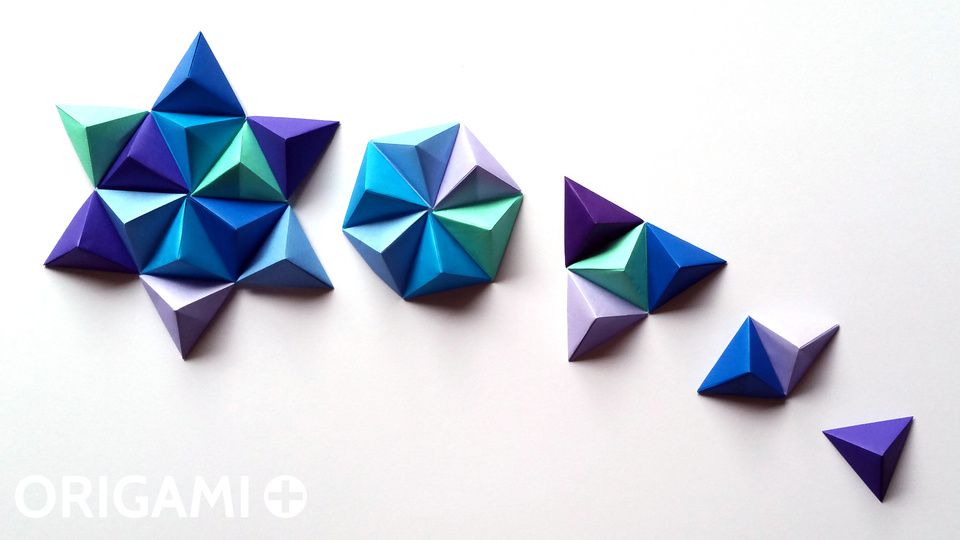 TEATRO JAPONÉS I: KABUKI
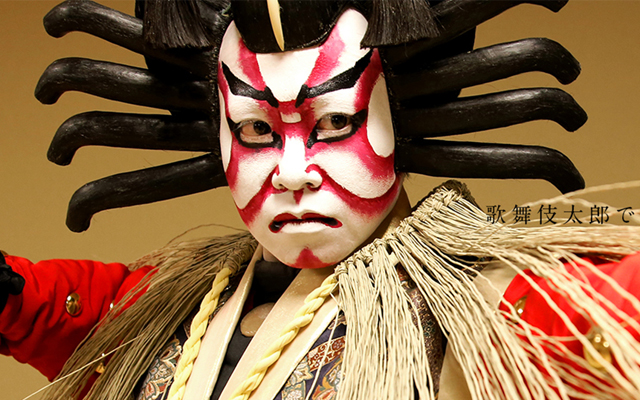 TEATRO JAPONÉS II: NOH
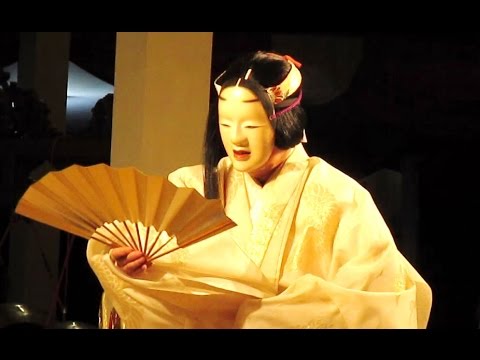 TEATRO JAPONÉS III: BUNRAKU
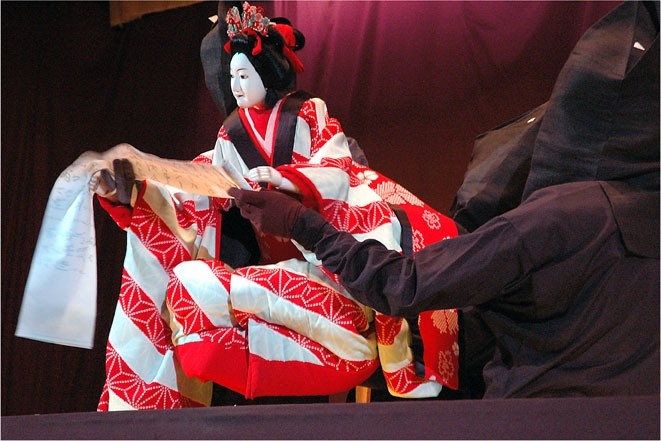 SUMO
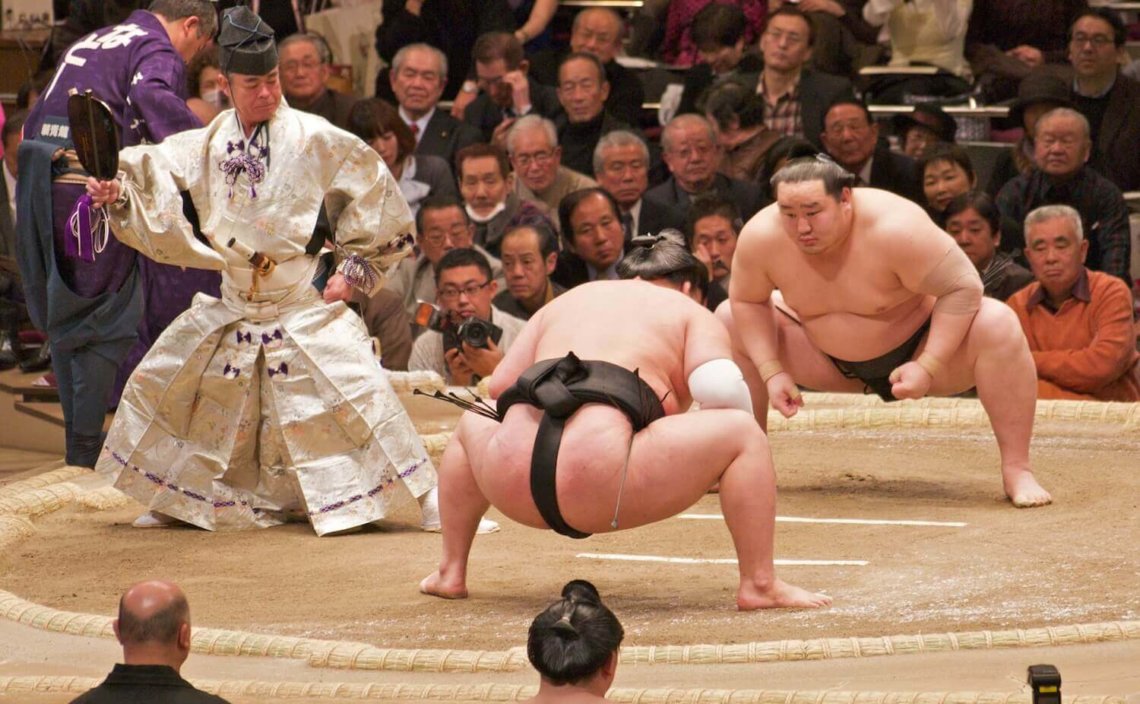 JAPAN INC.: EL SECTOR PRIVADO
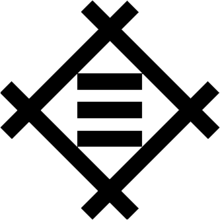 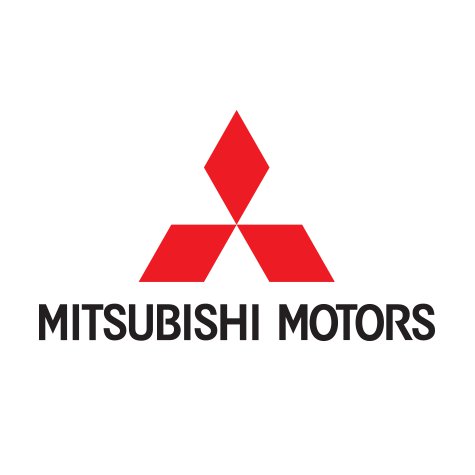 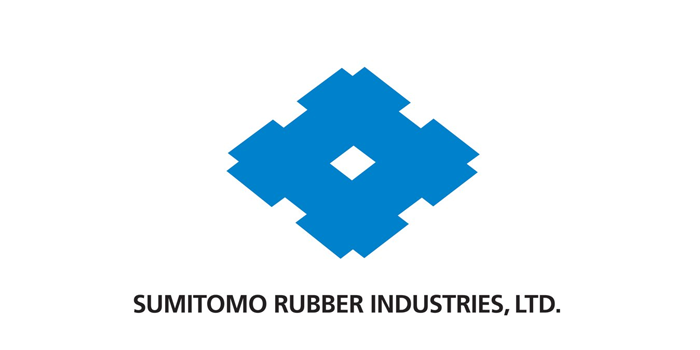 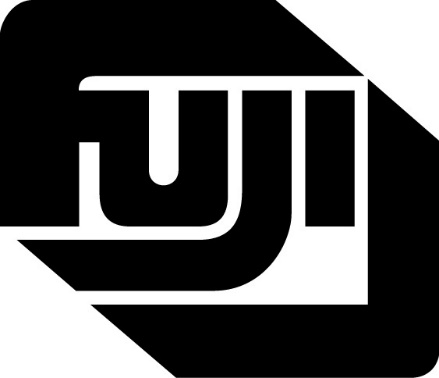 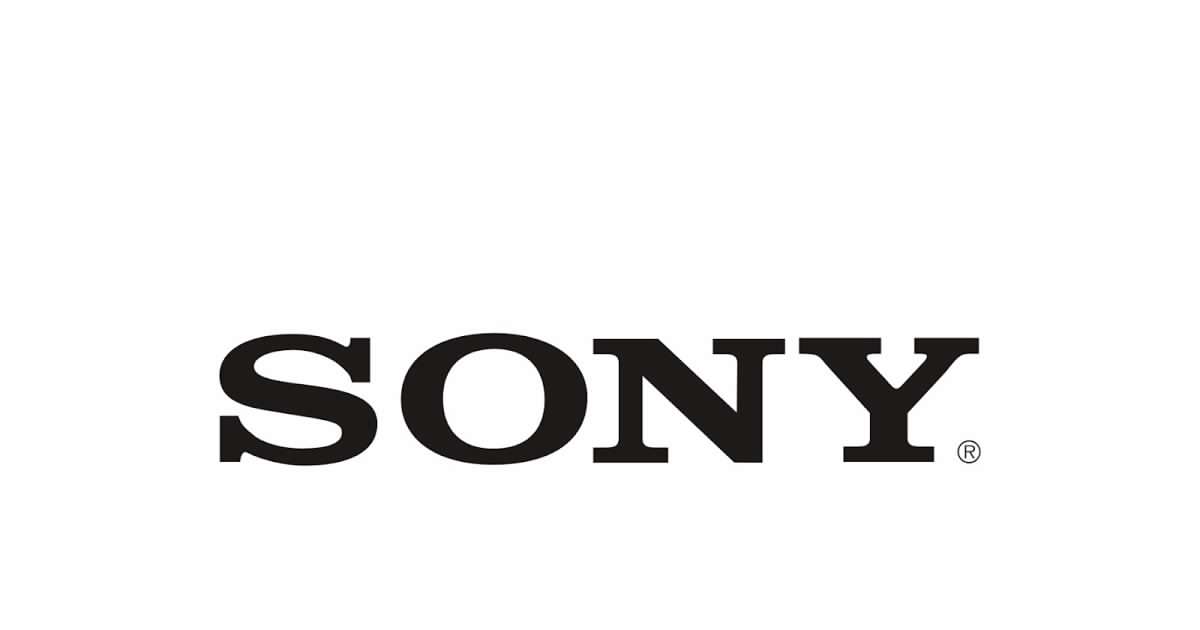 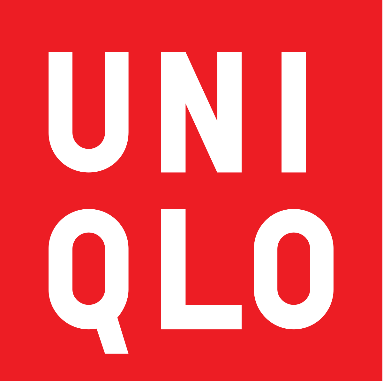 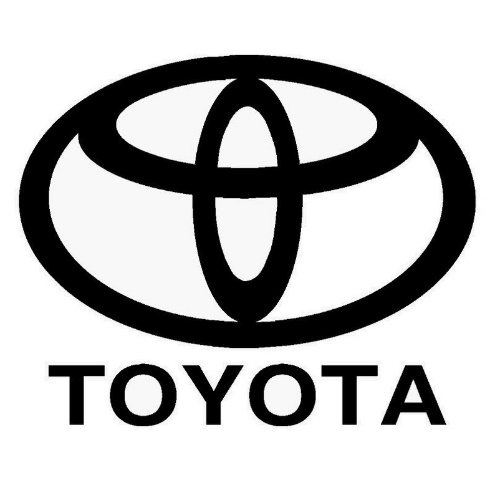 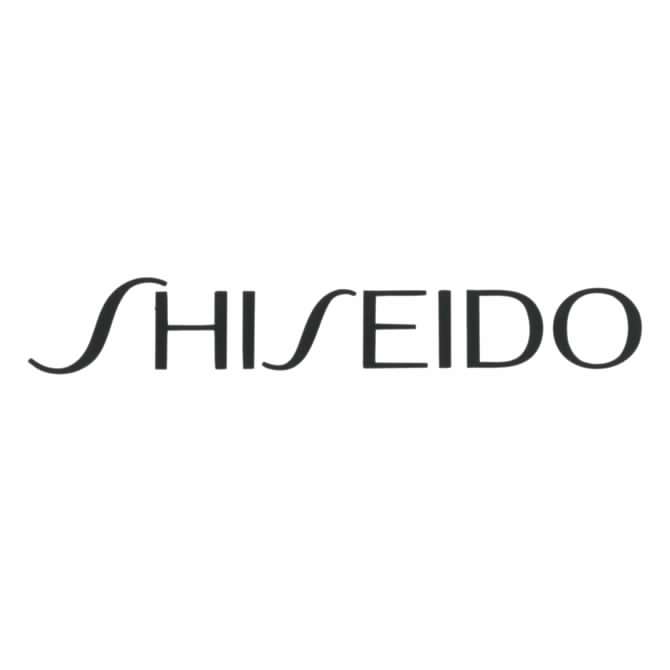 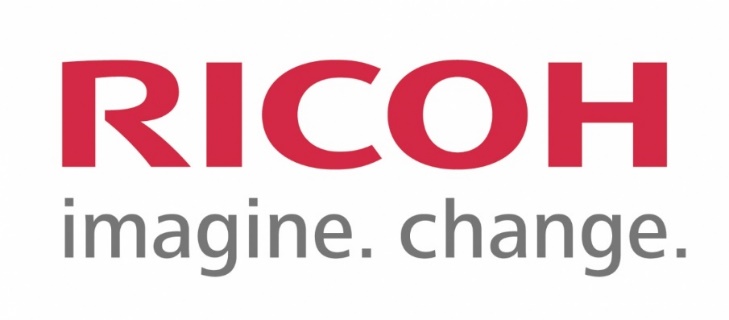